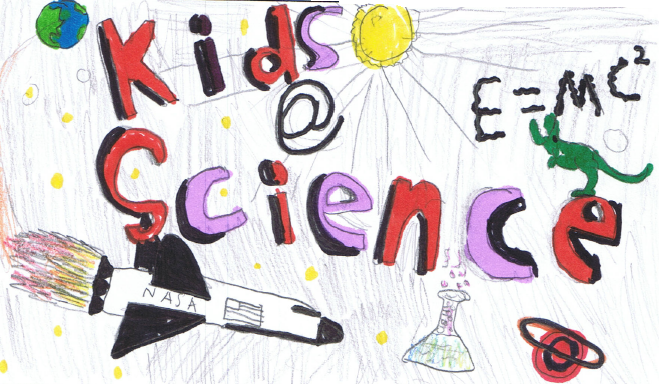 STEM Specialists 
for the Next Generation
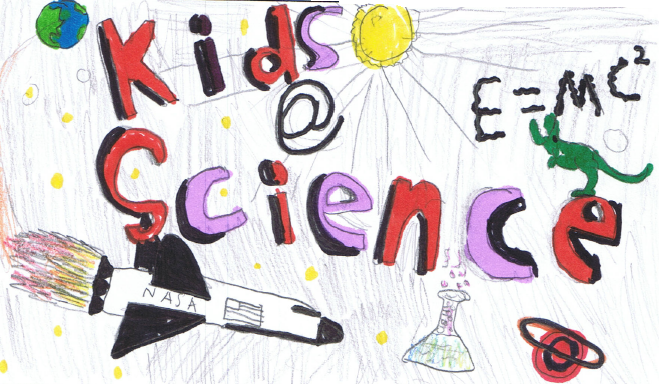 Mission
Teachers, science specialists, and administrators have united to form the Kids@Science Foundation, a non-profit organization dedicated to working with schools, districts and the community to collaboratively promote, support and enhance hands-on research-based science education for children.  The means for providing such education includes, but is not limited to, providing the opportunity for professional development, quality curriculum and materials support.
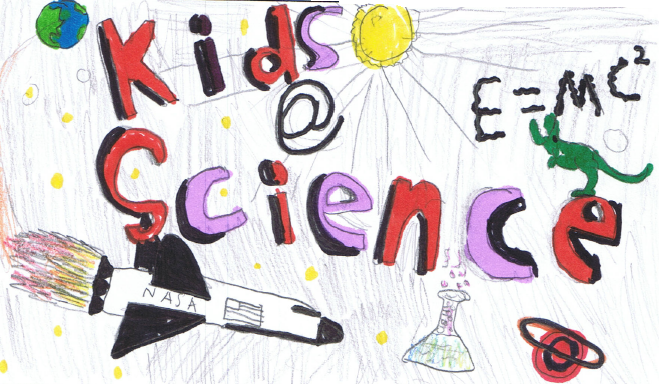 The Needs
Due to the upcoming release of the new, national science standards, which are more rigorous and intensive requiring:

a new alignment to existing science curriculum in the Beckman districts

effective professional development to modify the kits

specialists who have a firm understanding of STEM integration
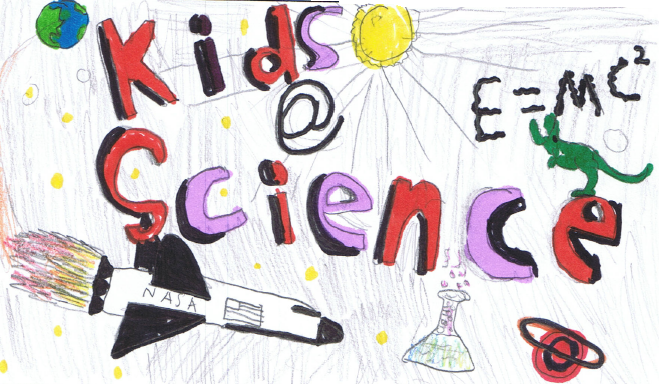 Background
For the last twelve years, Beckman@Science program has been recognized as an exemplary model for developing hands-on, inquiry-based training with kits available for teachers and students throughout Orange County.  

In order to maintain the success and high quality inquiry science for K-6 children, Kids@Science will offer a strategic, comprehensive professional development program to continue to support teachers to meet the demands of the new, Next Generation Science Standards.
[Speaker Notes: Building upon the success of the Beckman@Science program, the Kids@Science organization proposes a strategic county-wide professional development model to address the needs of K-6 science education.  With the changes in science standards demanding higher rigor and deeper level of critical thinking among our students, educators across the county need professional development to meet the demands of the Next Generation Science Standards]
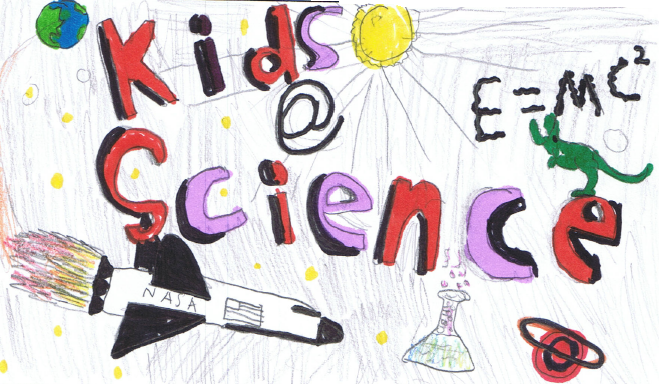 Project Design
All attendees will be trained in:

Align the current Beckman, inquiry-based program, to the new National, Next Generation Science Standards. 
Explore how STEM can be embedded into their inquiry science kits.
Serve as an exemplary model for others to use or adapt at local, state, and national science convocations and/or conferences
Increase teacher leader of content knowledge for their grade level
Develop in depth understanding of the content behind the NGS Standards
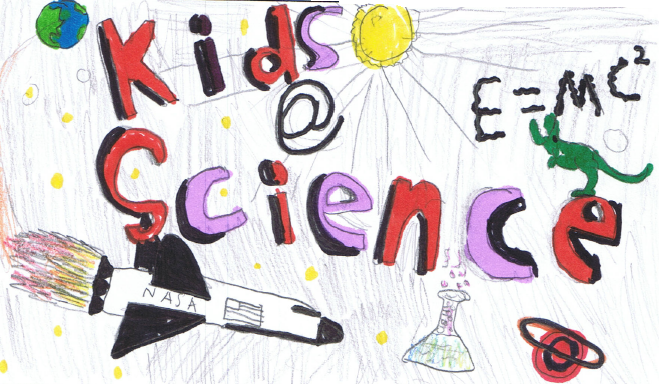 Curriculum
The science content will be prepared and presented by teams of college professors, science specialists, and STEM experts from K-12 Alliance, OCDE,  etc...
Leadership and Presentation Skills
Deeper Content Training
Next Generation Science Standards Alignment with  Science Kits
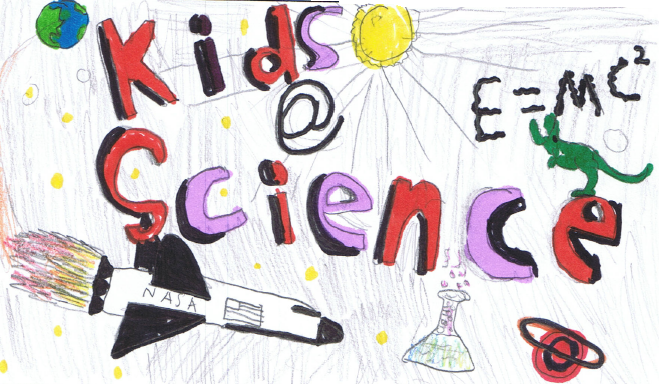 Commitment & Contributions
As participants in the program, teachers will be required to participate in:

Three days of  trainings on the national Next Generation Science Standards and how the Beckman kits are aligned

Bi-monthly Science Leadership Trainings/Meetings 

Provide at least 1 aligned kit-based trainings  in their District or other local districts throughout the county. 

Attend and present at local conferences and/or National Academies Convocation as needed
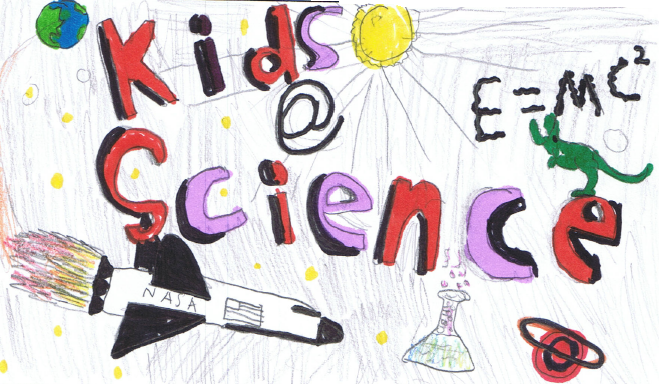 Timeline
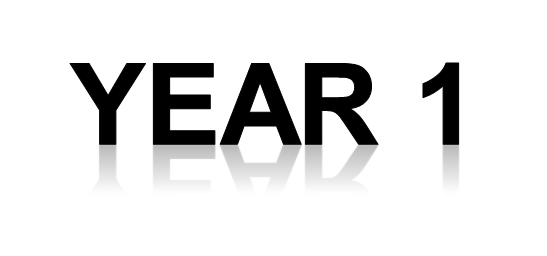 Conferences/Training Sessions (See page 3)

Day 1: Overview of the NGS Standards with all their components and how it supports the Beckman@Science, inquiry-based instruction. 

Day 2: Bloom's Taxonomy and Questioning Strategies to achieve high levels of teaching and student's depth of understanding.

Day 3:  Key components of STEM, project based learning and design and connections to NGSS and existing science resources.
 
Afterschool Meetings and School Visits   

Bi-monthly afterschool sessions to re-align science kit with the new NGS Standards and developing one STEM project to embed into each strand of science.
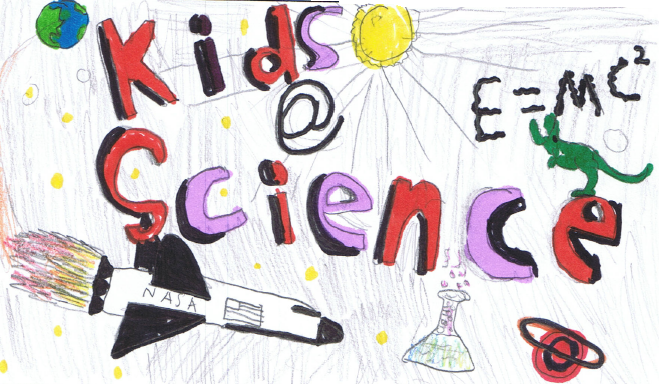 Timeline
Year 2
Year 2
July – August 2013:  Summer Institute
 
Day 1:  Refine the process for re-aligning the two remaining kits at each grade level, with the NGS Standards and a STEM project. Select next kits to align.
Day 2:  Develop a comprehensive pacing guide for the newly-aligned, Beckman kit to integrate all science resources.
Day 3:  Create presentations for school boards, parents and community members

September 2013 – June 2014:  Academic Year 
 
Bi-monthly after-school meetings to finalize alignment of all science materials and present new units to teachers
# of Nominees
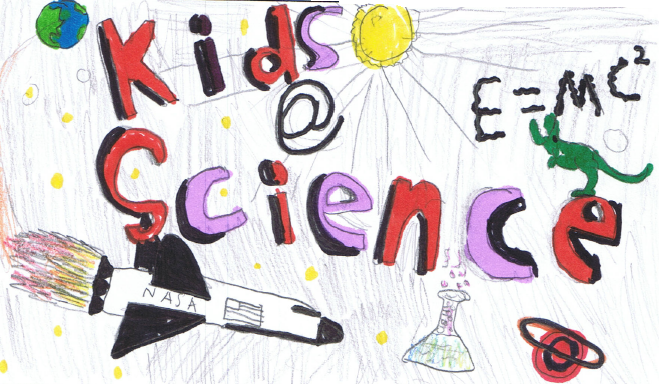 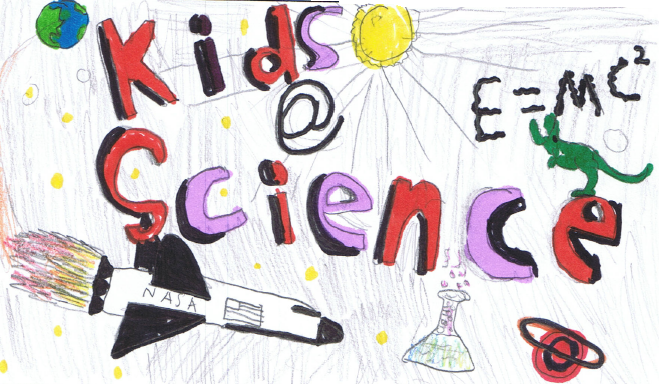 Qualifications
Minimum of five years as a classroom teacher and permanent status 

Exceptionally skilled, dedicated, and inspire students of all backgrounds and abilities

Have the respect and admiration of students, parents, and colleagues and should play an active and useful role in the community as well as in the school.

Poised, articulated and possess the energy to withstand a busy schedule

Committed to serving as a leader in efforts to improve STEM education, schools, student performance, and the teaching profession in California.
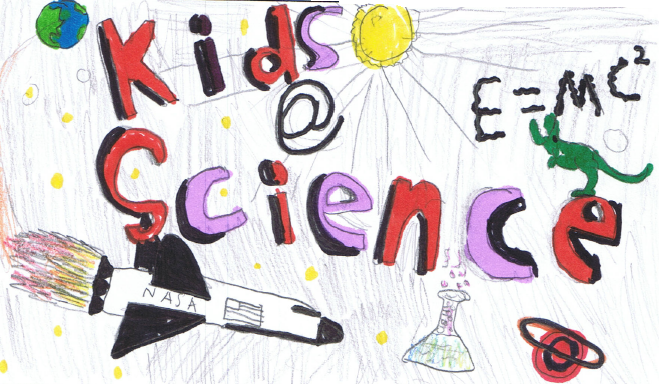 Honorarium
Up to $3,000 for two years of commitment

.
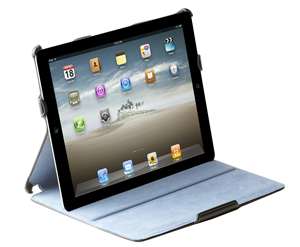 +
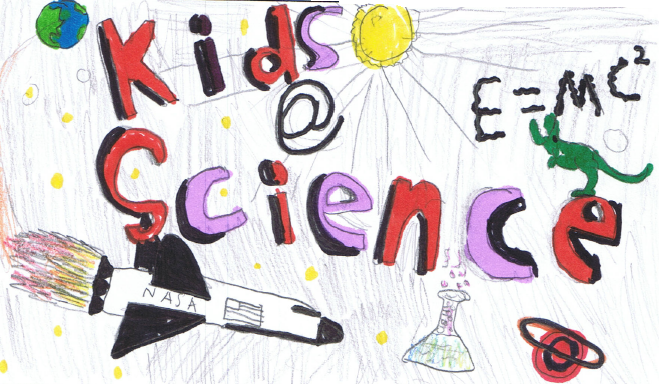 Deadline:  October 10, 2012

Send nominations to kidsatscience@gmail.com
Or 

Kids@Science
PO Box 9791 
Newport Beach, CA 92658